SUID Categorization
Chase Foster | SDY Coordinator
Overview
Criteria for SUID Case Registry Categorization

Categorization Using the Algorithm

Mechanism Selection for Possible and Explained Suffocation

Database Entry
Reminders for SUID Case Registry Categorization
SUID/SDY Categorization DOES NOT change the COD!

Always follow the algorithm from the top to bottom

SUID Categorization is for a child less than 1 year of age who dies sudden and unexpectedly

Typical COD on Death Certificate
Unknown
Undetermined
SIDS/SUID
Asphyxia
Criteria for SUID Case Registry
Unintentional sleep-related asphyxia, suffocation, accidental strangulation

Unspecified suffocation

Cardiac or respiratory arrest without other well-defined causes

Unspecified causes with contributing unsafe sleep
Such as pneumonia, RSV, rhinovirus
[Speaker Notes: Think of conditions in which the child was well, died in an unsafe sleep situation, and that the COD typically wouldn’t cause an otherwise healthy child to die.]
How to Categorize?
Algorithm Categorization
Was an autopsy AND death investigation completed?
Yes: move onto next step
No:
Unexplained, No Autopsy or Death Investigation
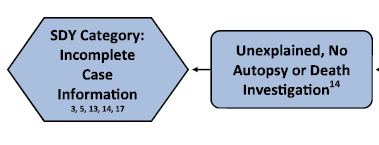 SDY Categorization vs SUID Categorization
[Speaker Notes: ALL teams state wide should be categorizing cases based on the algorithm at the CFR meeting. If your team hasn’t been categorizing at the meetings and you need assistance please let me know.]
Categorization, Cont.
If an autopsy was performed, were ALL of the following also completed?
Toxicology
 Imaging
Pathology

Yes: move onto the next step. 
No: 
Unexplained, Incomplete Case Information
Categorization, Cont.
Is there detailed information about the  location AND position of how the infant was placed and found?
This information needs to be consistent. If multiple people have reported different scenarios this would be a true unknown. 
Where: couch, crib, adult bed, bassinet
Position: on back, on stomach, on side, face up, face down, face turned
Yes: move onto next step
No:
Unexplained, Incomplete Case Information
Example:
Mother and father completed doll reenactment, and both placed infant in bassinet, face up. 
Hospital notes indicate mother stated they were sleeping with the infant in their bed. 
Statements were later made to the MEI that the parents couldn’t remember if the infant was on found their back or stomach.
Categorization, Cont.
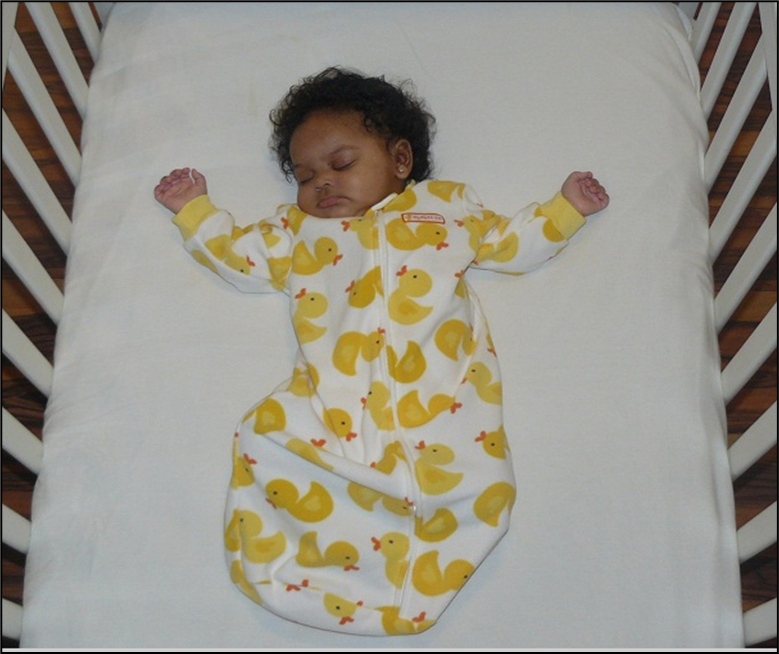 Was there ANY evidence of Unsafe Sleep Factors?
Co-sleeping: with another person or animal 
Soft bedding: blankets, pillows
Stuffed animals
Placed on stomach or side
Sleep positioners used (doc-a-tot, crib incliner)
Placed to sleep anywhere not a crib: swing, infant seat, car seat, adult bed 
Yes: move onto next step
No: 
Unexplained, No Unsafe Sleep Factors
This category also includes infants who were witnessed going unresponsive.
Categorization, Cont.
Was there evidence of partial or full obstruction of the airway?
Nose or mouth obstructed
Chest compressed
Head was chin to chest or hyperextended
Infants was found face down on a surface, including a crib (exception is if the infant was at an age they could roll, typically 3 months)
Infant was trapped between mattress and wall.
Yes: move onto next step
No or Unknown
Unexplained, Unsafe Sleep Factors
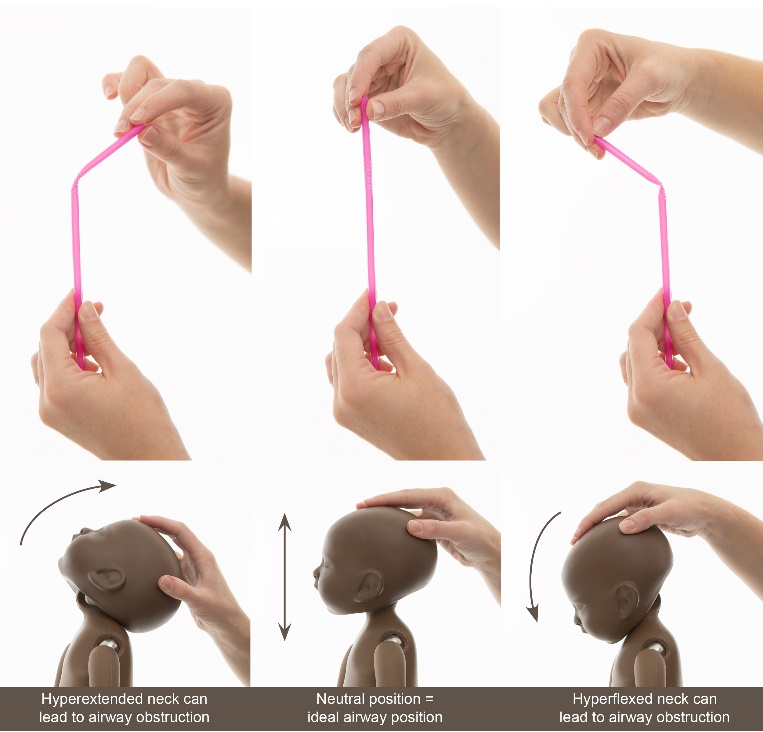 Categorization, Cont.
Do we know WHAT obstructed the airway?
Adult mattress
Blanket
Sibling
Stuffed animal
Adult
Swing padding
Lose clothing

Yes: Move onto next step
No or unknown
Unexplained, Unsafe Sleep Factors
Categorization, Cont.
Example of Possible Suffocation:
Infant was placed on an adult comforter
Infant was found on their side, with the left nostril pressed into the mattress. 
Mouth was not obstructed.
Were ALL of the following present?
Non-conflicting and reliable witness accounts
No other potentially fatal findings
An age/developmental stage that suffocation is feasible
Strong evidence of full external obstruction when found. 

No or unknown
Unexplained, Possible Suffocation with Unsafe Sleep Factors
Continue to next step: Mechanism
Yes:
Explained Suffocation with Unsafe Sleep Factors
Continue to next step: Mechanism
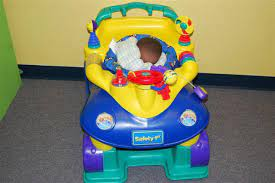 https://www.in.gov/isdh/files/SUIDI%20and%20DOSE%20Training.pdf
Last step: Mechanism Selection
For possible suffocation and explained suffocation categories

Four Possible Mechanisms
Soft Bedding
Wedging
Overlay
Other

A Combination of Mechanisms May be Selected

Note: Cause of death does not indicate category. Example, COD: Asphyxia, but the way the infant was found does not fit into explained suffocation category.
Mechanism Selection
Wedging
Soft Bedding
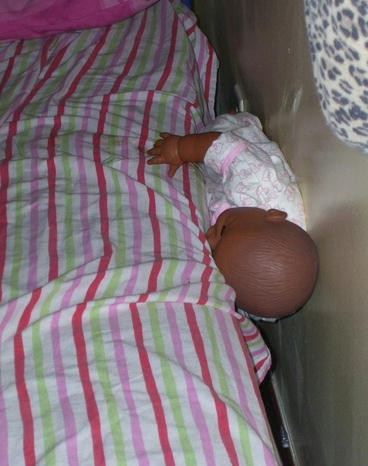 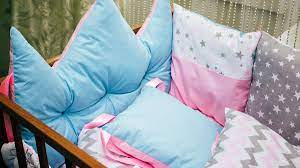 https://www.google.com/url?sa=i&url=https%3A%2F%2Fwww.cnn.com%2F2021%2F04%2F27%2Fhealth%2Fsids-infant-death-soft-bedding-wellness%2Findex.html&psig=AOvVaw2pRGkrnav-tV7pnvwOSaVP&ust=1620153950730000&source=images&cd=vfe&ved=2ahUKEwiCsv72la7wAhXEs1MKHXSzBZcQr4kDegUIARC-AQ
https://media.springernature.com/lw785/springer-static/image/chp%3A10.1007%2F978-1-61779-403-2_28/MediaObjects/186001_1_En_28_Fig17_HTML.jpg
Mechanism Selection
Overlay
Other
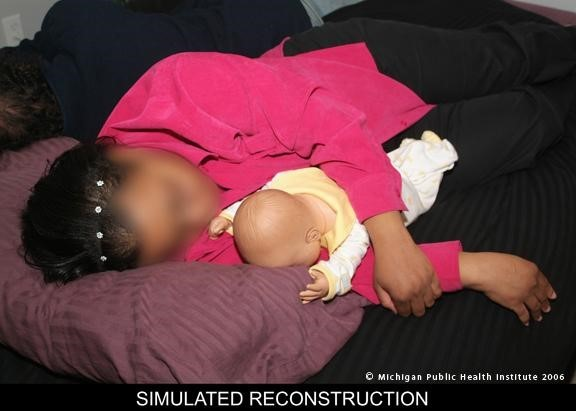 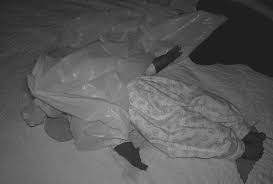 https://cdn.shortpixel.ai/client/to_webp,q_glossy,ret_img,w_576/https://www.safesleepacademy.org/wp-content/uploads/Bed-sharing-vs.-Room-sharing-2.jpg
https://encrypted-tbn0.gstatic.com/images?q=tbn:ANd9GcRPLV9Htoi4oTOgRINEpngVHh3q7L_LZQr7cg&usqp=CAU
Case 1
Unexplained, Incomplete Case Information

Unexplained, No Unsafe Sleep Factors

Unexplained, Unsafe Sleep Factors

Unexplained, Possible Suffocation with Unsafe Sleep Factors

Explained,  Suffocation with Unsafe Sleep Factors
Case 2
Unexplained, Incomplete Case Information

Unexplained, No Unsafe Sleep Factors

Unexplained, Unsafe Sleep Factors

Unexplained, Possible Suffocation with Unsafe Sleep Factors

Explained,  Suffocation with Unsafe Sleep Factors
Case 2: Unexplained, Possible Suffocation with Unsafe Sleep Factors
Mechanism Selection:
Soft Bedding
Wedging
Overlay
Other
Case 3
Unexplained, Incomplete Case Information

Unexplained, No Unsafe Sleep Factors

Unexplained, Unsafe Sleep Factors

Unexplained, Possible Suffocation with Unsafe Sleep Factors

Explained,  Suffocation with Unsafe Sleep Factors
20
Database Entry
Database Entry
Make sure the sleep related section I2 is filled out as thoroughly as possible
Data MUST match categorization
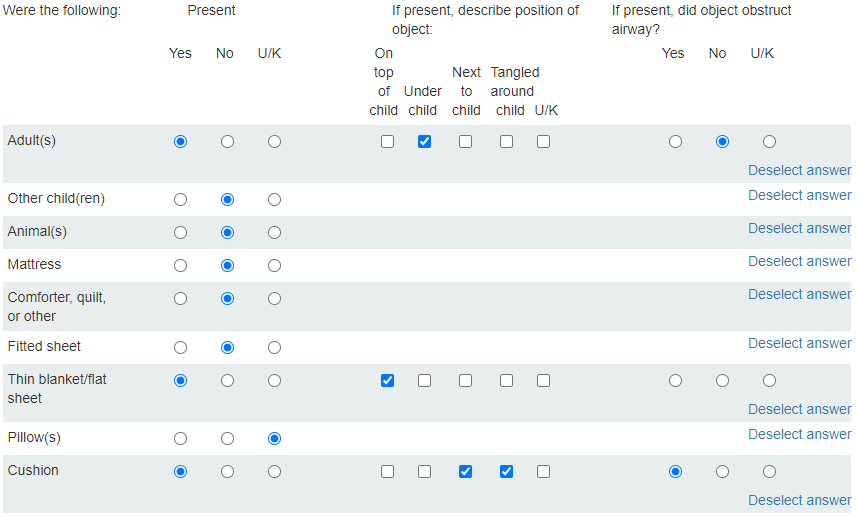 Database Entry, SECTION N (SUID/SDY)
Select categorization from algorithm

If appropriate select mechanism related to suffocation. 

Complete entry by adding a detailed narrative in section O1
Questions?
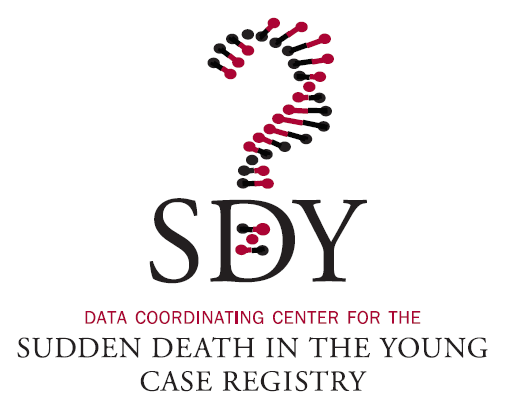 Contact Information
Chase Foster
Sudden Death in the Young CoordinatorPhone: 615-253-2657Email: chase.foster@tn.gov